Have you got a pet?
Vocabulary
a hamster




a rabbit




a rat
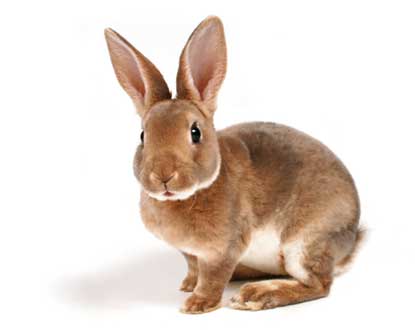 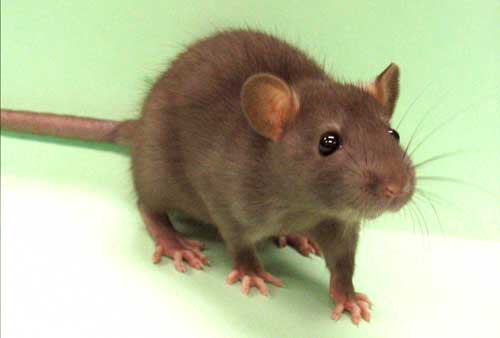 a snake



a horse




a mouse
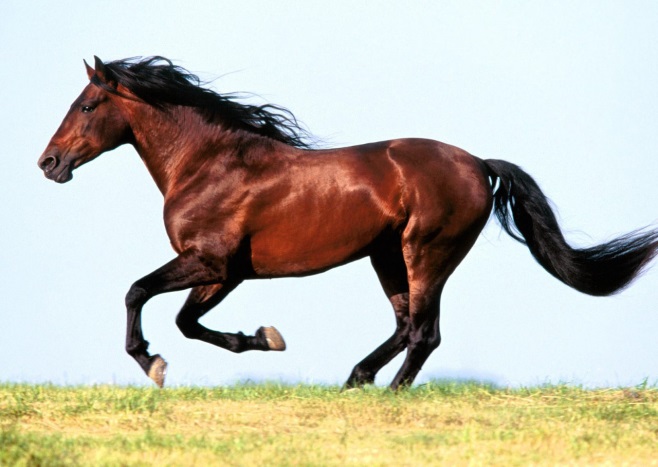 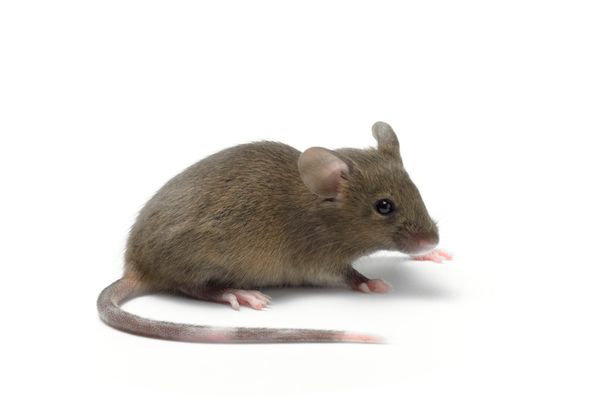 a fish


a spider



a budgerigar



a parrot
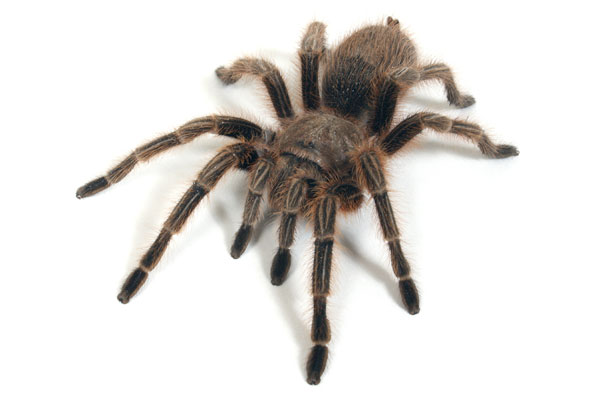 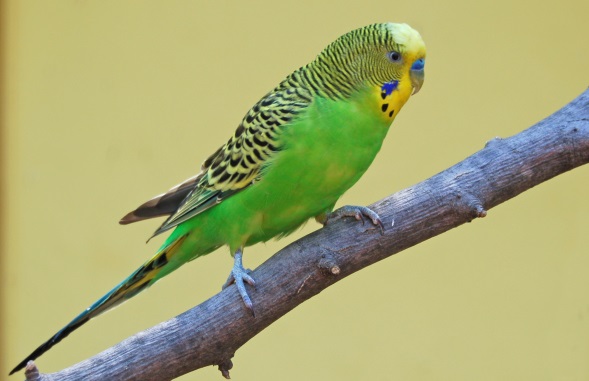 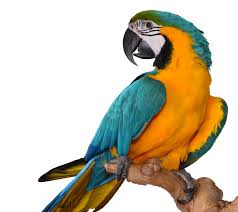